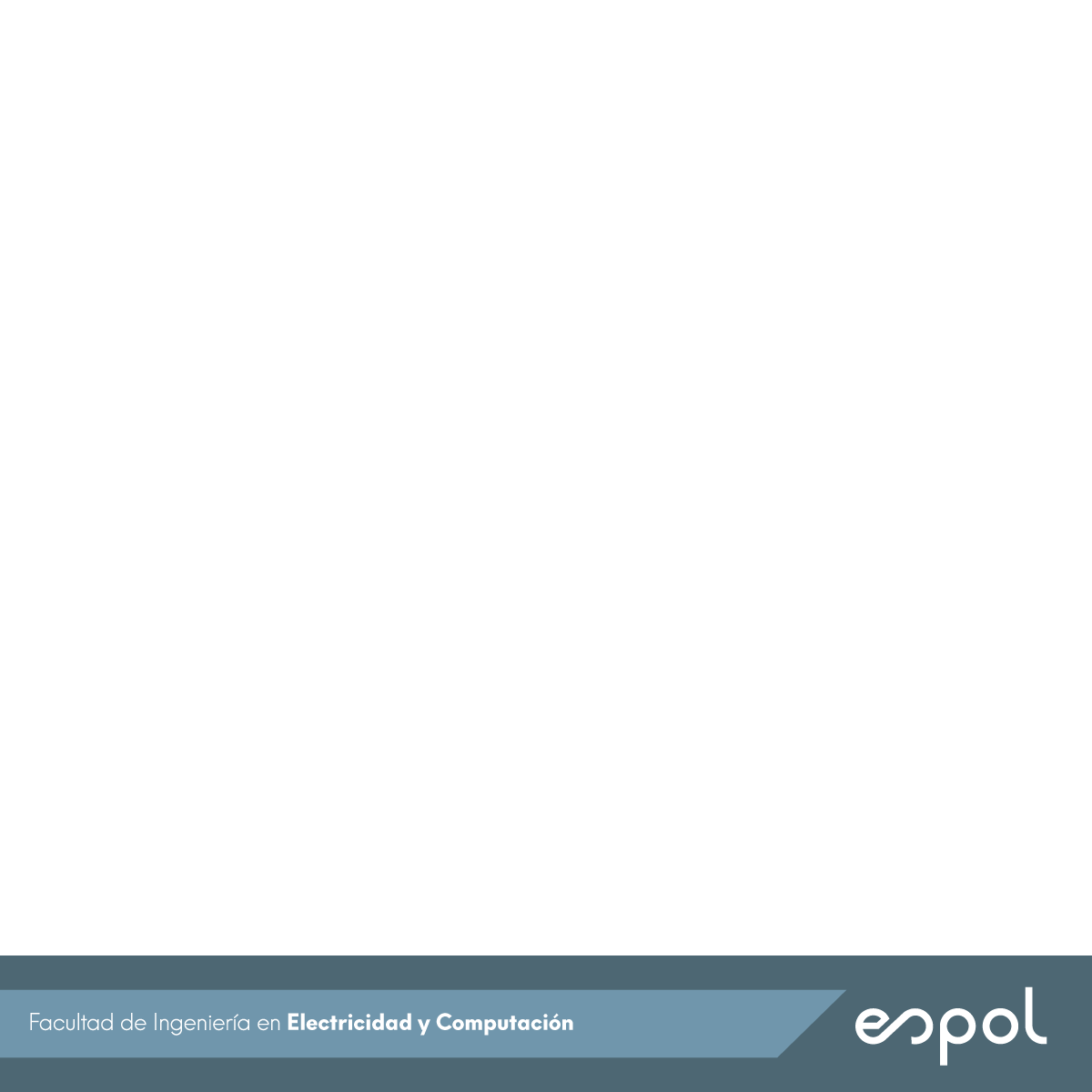 TALLER
AMPLIADO AL SEGUIMIENTO DE LOS INSTITUTOS
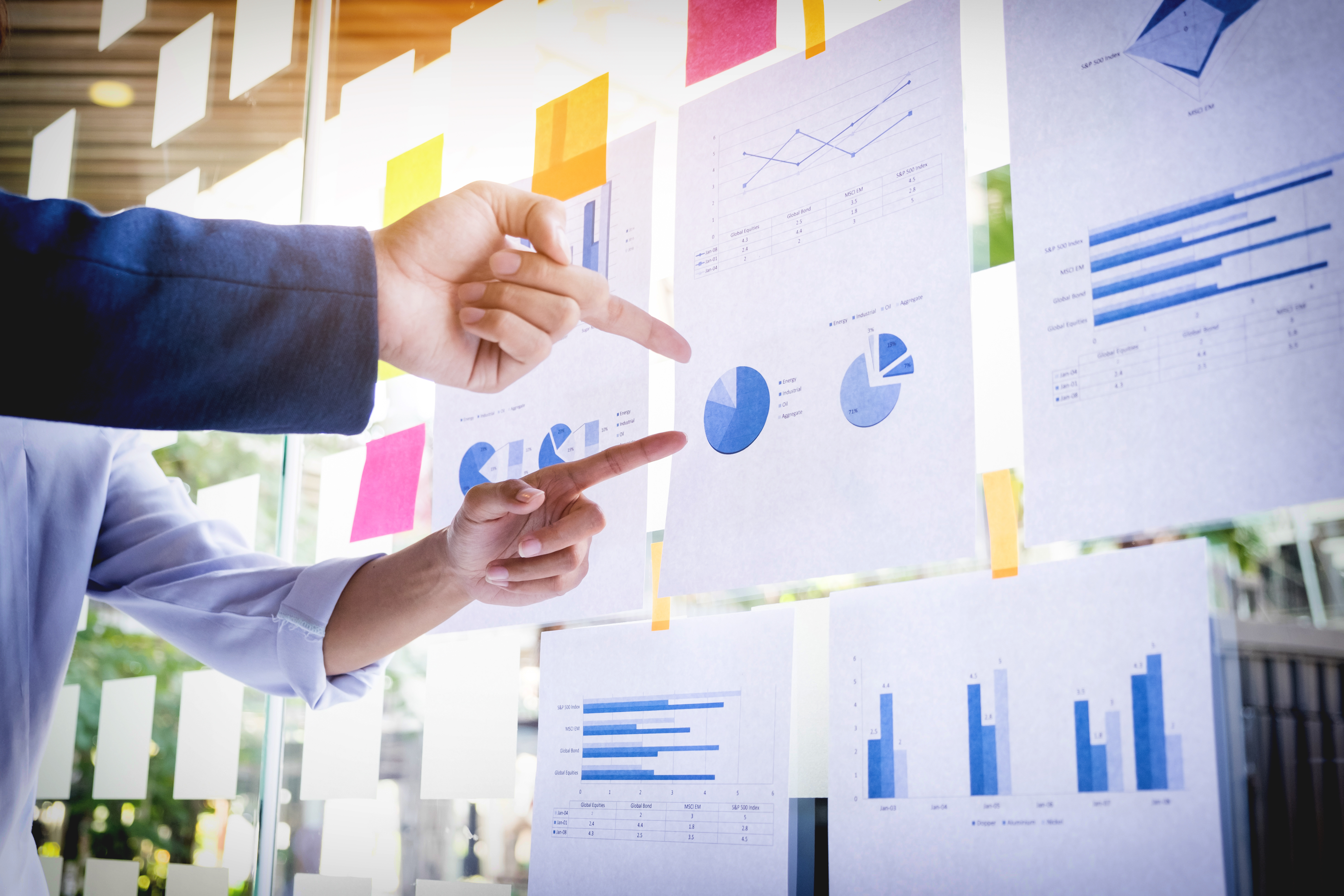 Espacios mediante los cuales se visibiliza el trabajo en pro de la Investigación Científica, exponiendo al público en general sus logros, avances y resultados de las investigaciones realizadas y en curso, para incentivar
Lugar: Edificio STEAM
Contacto: ffabre@inspi.gob.ec 
042 5175 559
30
de julio
2019